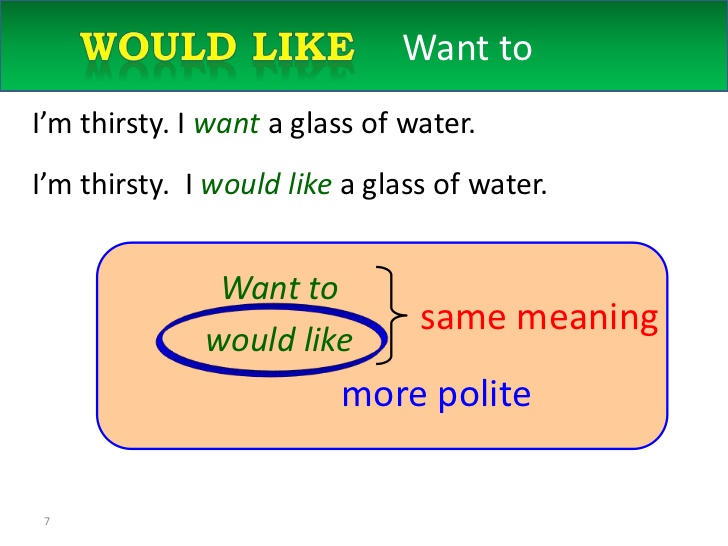 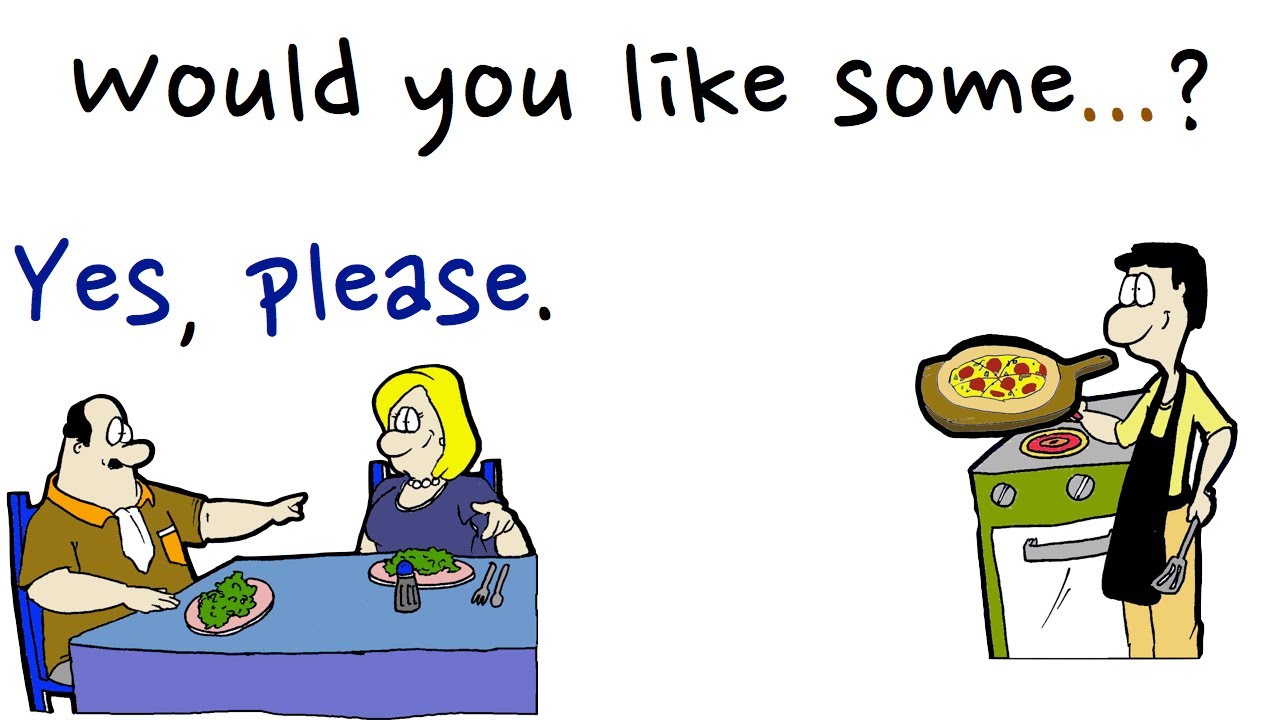 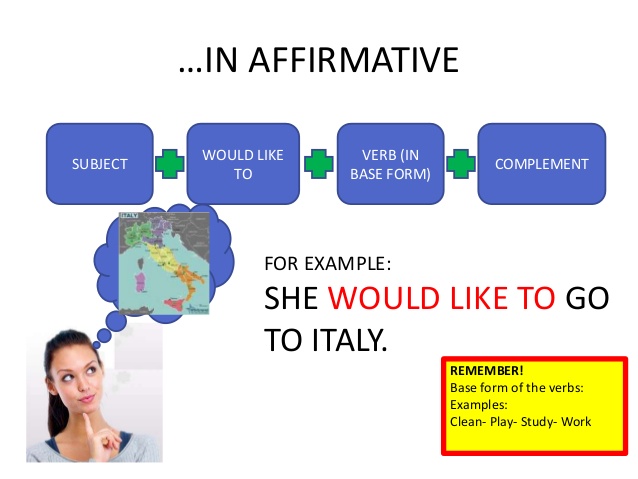 http://first-english.org/english_learning/english_beginners/would_want_to/01_would_like_to_courses.htm
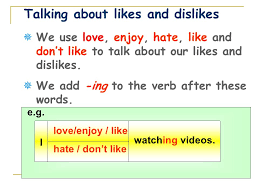 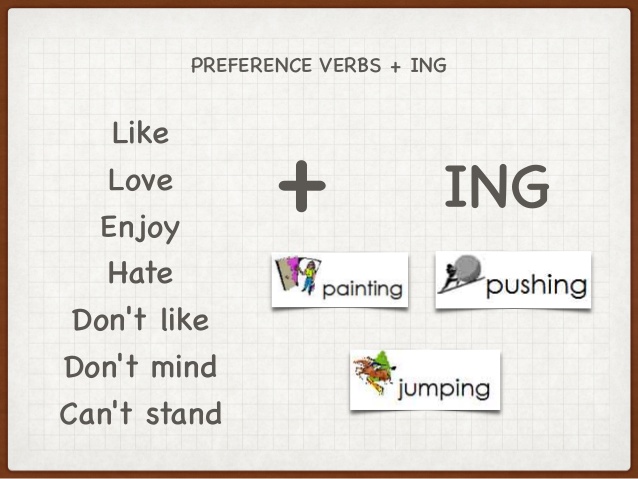 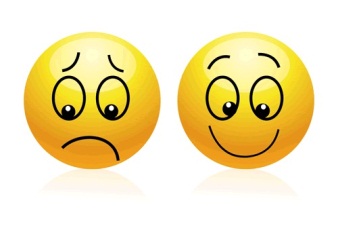 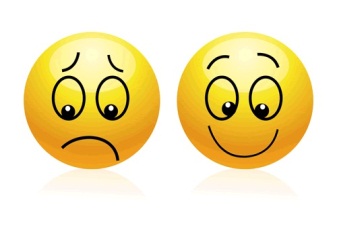 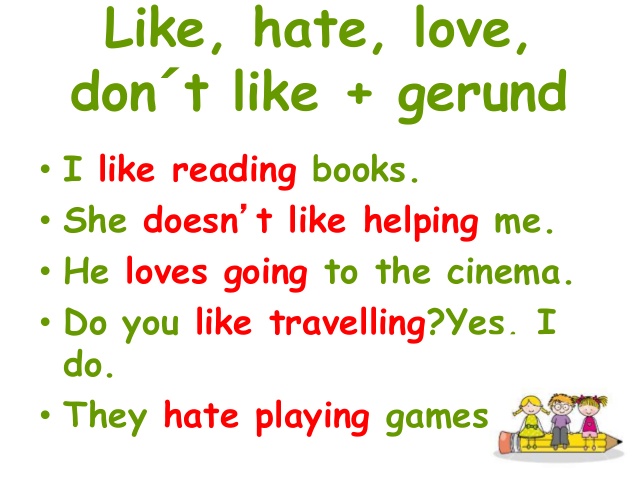 http://first-english.org/english_learning/english_beginners/would_want_to/04_want_to_sentences_exercises.htm